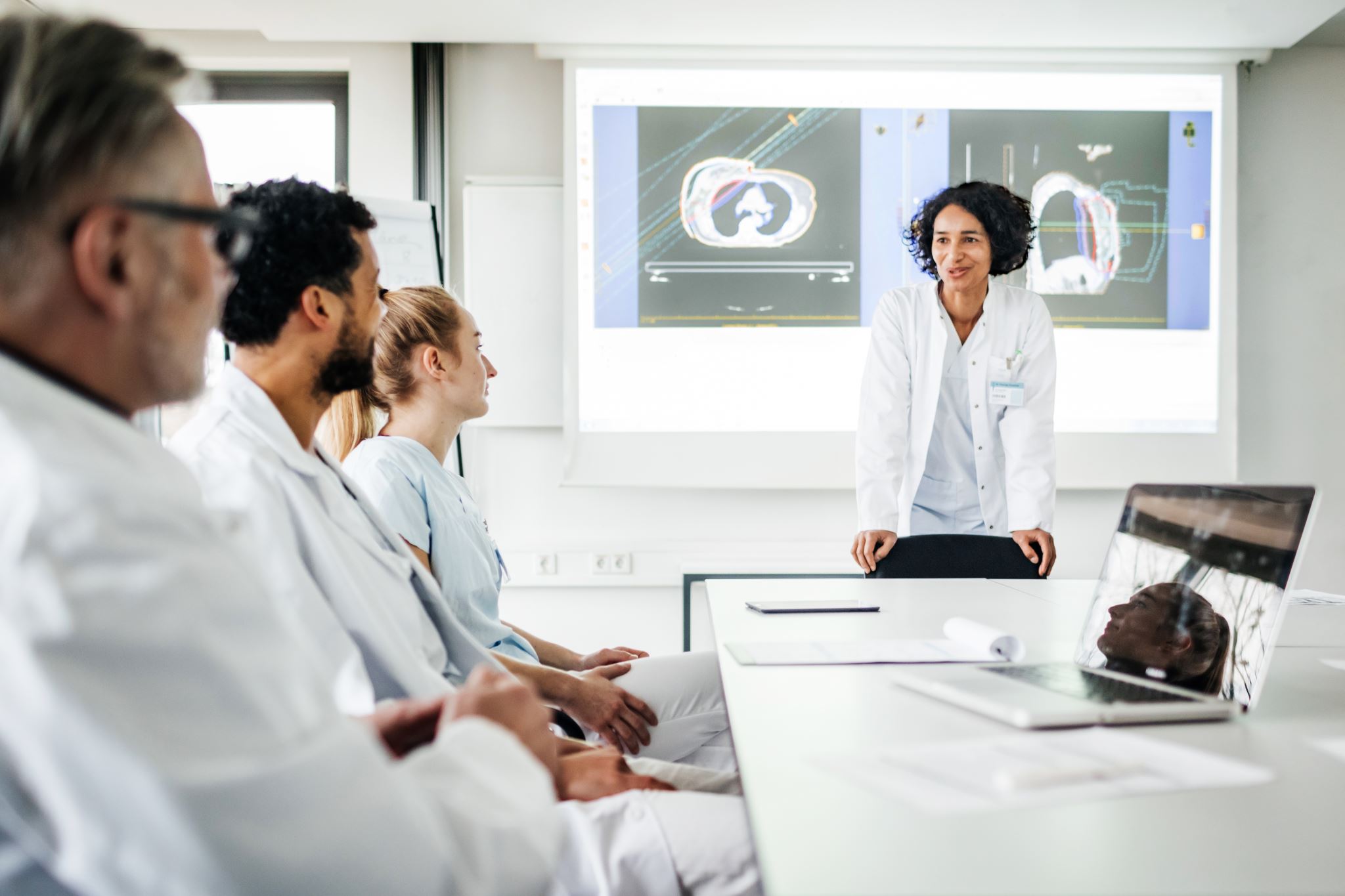 7 Habits of Highly Effective People
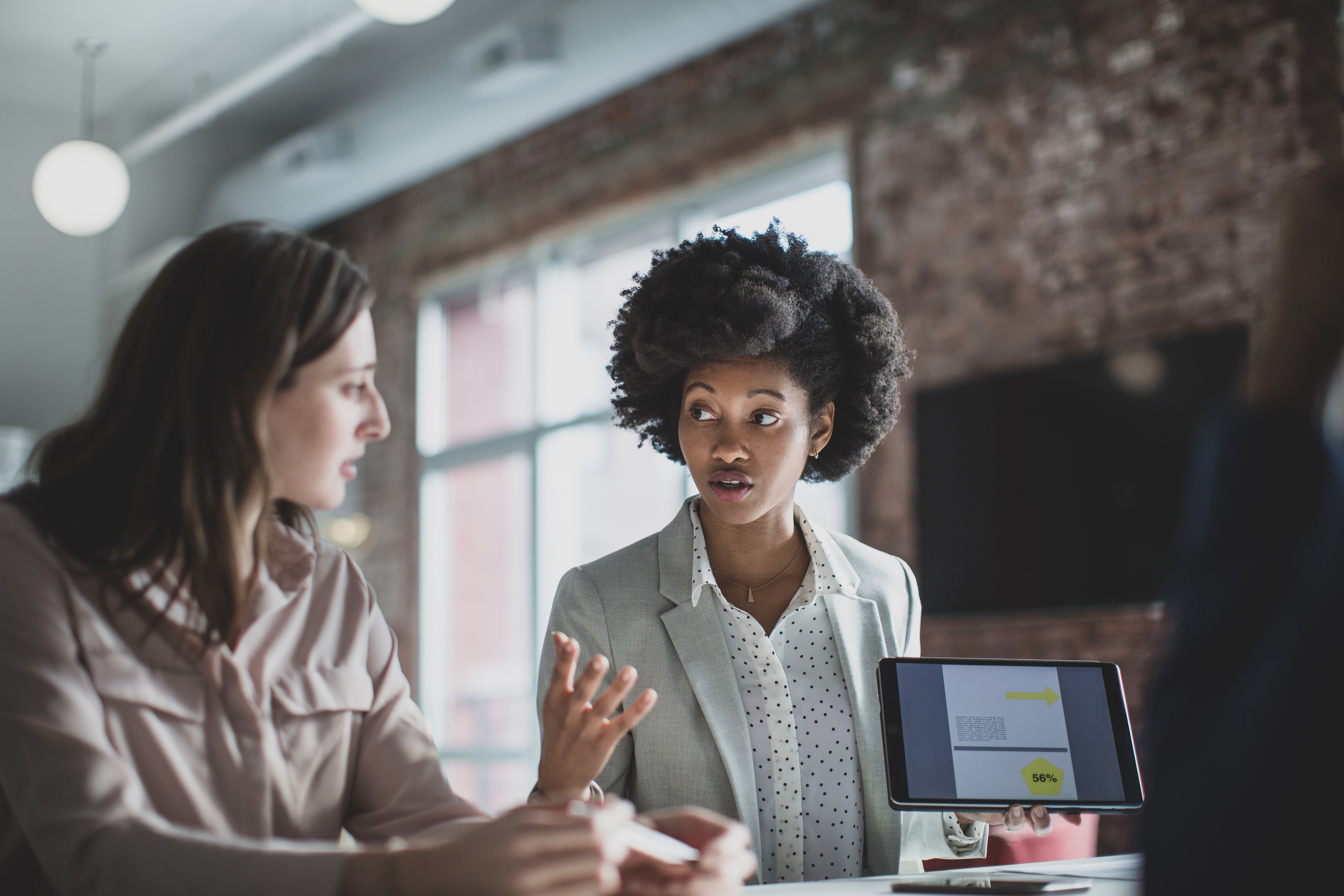 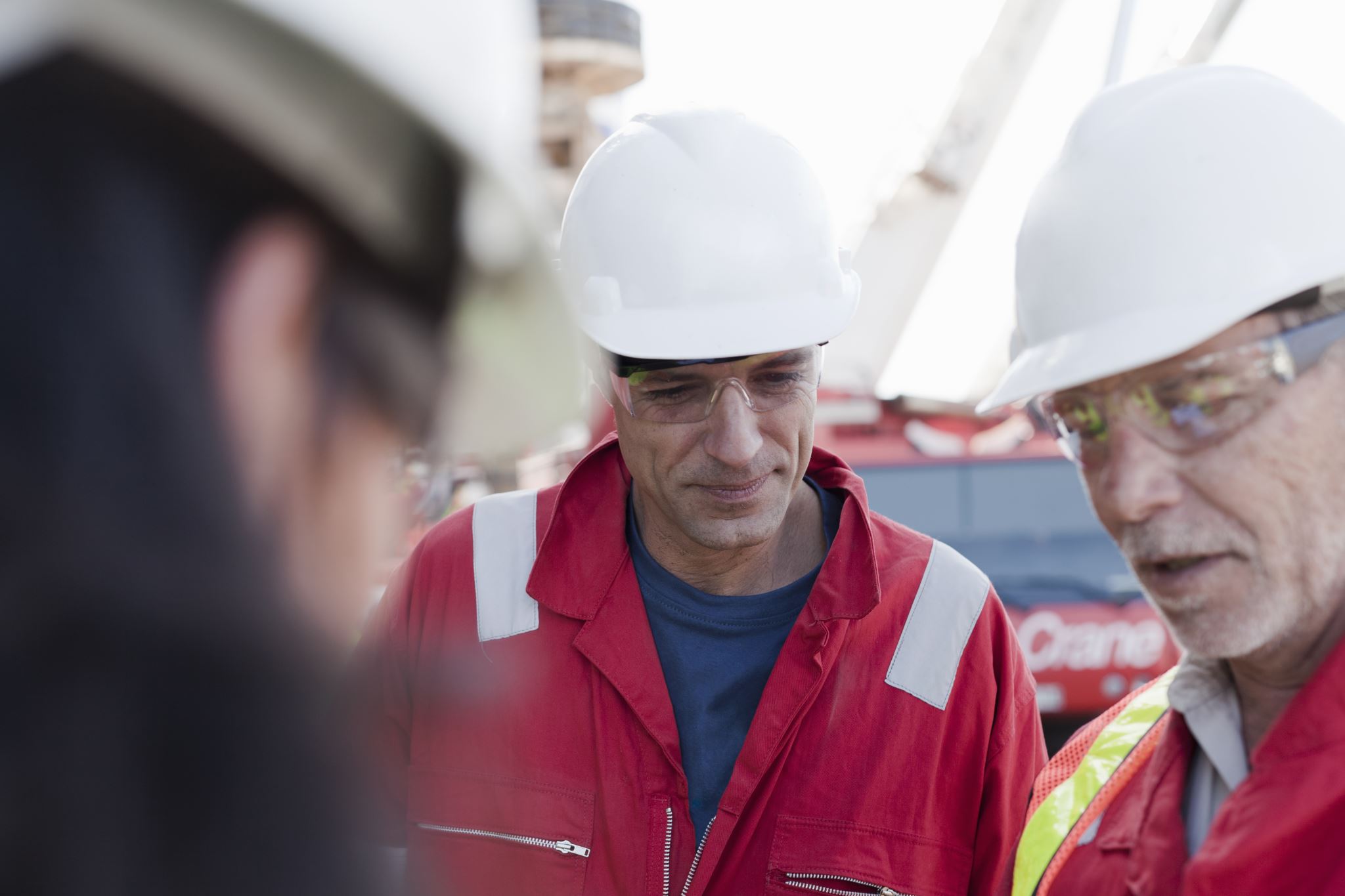 Lead with Purpose, Inspire with Habits
[Speaker Notes: 1 min
DO:
Welcome participants as they enter the meeting. 
Reference the participant handout link that is in the chat.
Give a 1-2 minute warning before starting the training session
Remind participants that the training will be recorded.
SAY:
Hello and welcome! Today’s training on the 7 Habits of Highly Effective People aims to show how applying these habits will enhance your leadership effectiveness and inspire your team to be more efficient.
[Advance Slide]]
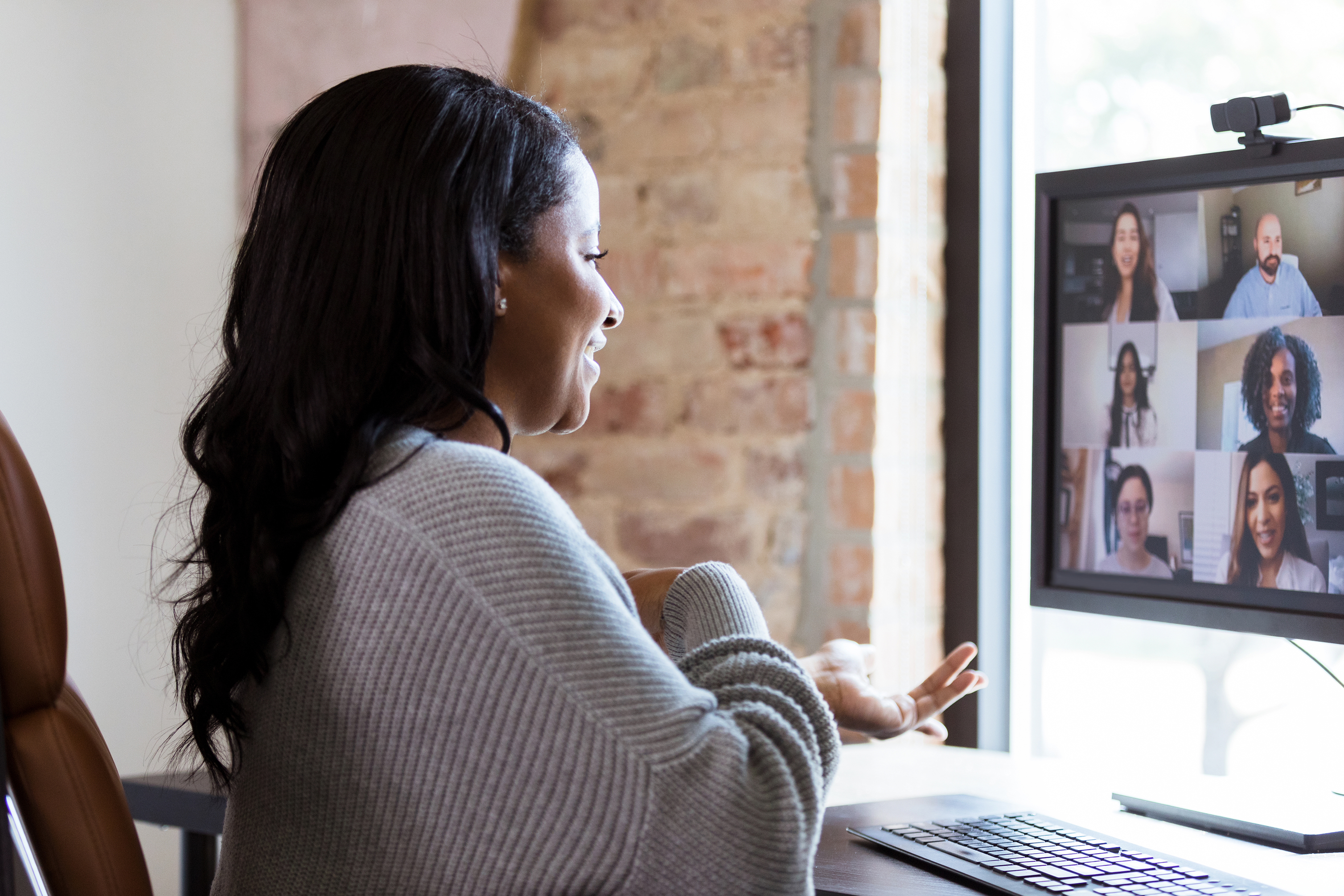 Virtual Etiquette
Use Professional Communication
Engage Actively and Respectfully
Minimize Distractions
[Speaker Notes: 1 min
SAY:
Today as we engage in our training, please be mindful of virtual etiquette by: 
Using Professional Communication. This means muting your microphone when you are not speaking to minimize background noise, and using clear and concise language when interacting. 
Engaging Actively and Respectfully: Today, you are encouraged to participate actively by asking questions, contributing to discussions, and providing feedback. Using video when possible is encouraged to create a more engaging and interactive experience.
Minimizing Distractions: Find a quiet, dedicated space for the training and avoid multitasking or engaging in unrelated activities during this session. This helps you stay focused and ensures that you are giving your full attention to the training content.
[Advance Slide]]
Introduce Yourselves!
Share in the Chat:
Your name
Share 1 thing you are passionate about
Rate your familiarity with the 7 Habits:
1 if this is brand new to you
2 if you have some knowledge
3 if this is a refresher for you
[Speaker Notes: 4 min

DO:
Introduce yourself
SAY:
Before we begin today, I’d like to introduce myself. My name is ____. I have a background in ____ and will be leading you through our training today!”
Now, let’s hear a little bit about each of you. Type into the chat: your name, share something you are passionate about, and rate your familiarity with the 7 Habits. 
1 meaning the habits are brand new to you
2 meaning you have some knowledge
3 meaning this is a refresher for you
DO:
Wait until some responses begin appearing in the chat. Personally, welcome participants and highlight some of the passions the participants shared about in the chat. 
[Advance Slide]]
Overview of the 7 Habits
Be Proactive
Begin with the End in Mind
Put First Things First
Think Win-Win
Seek First to Understand, Then to Be Understood
Synergize
Sharpen the Saw
[Speaker Notes: 1 min
DO:
Click the mouse to display the image of the book The 7 Habits of Highly Effective People by Steven Covey
SAY:
The 7 Habits of Highly Effective People by Stephen R. Covey is a guide to personal and professional effectiveness. This book outlines a principle-centered approach for achieving lasting success. 
DO:
Click the mouse to display the 7 Habits
SAY:
Dr. Covey introduces seven key habits that empower individuals to take control of their lives, cultivate strong relationships, and reach their full potential.
[Advance Slide]]
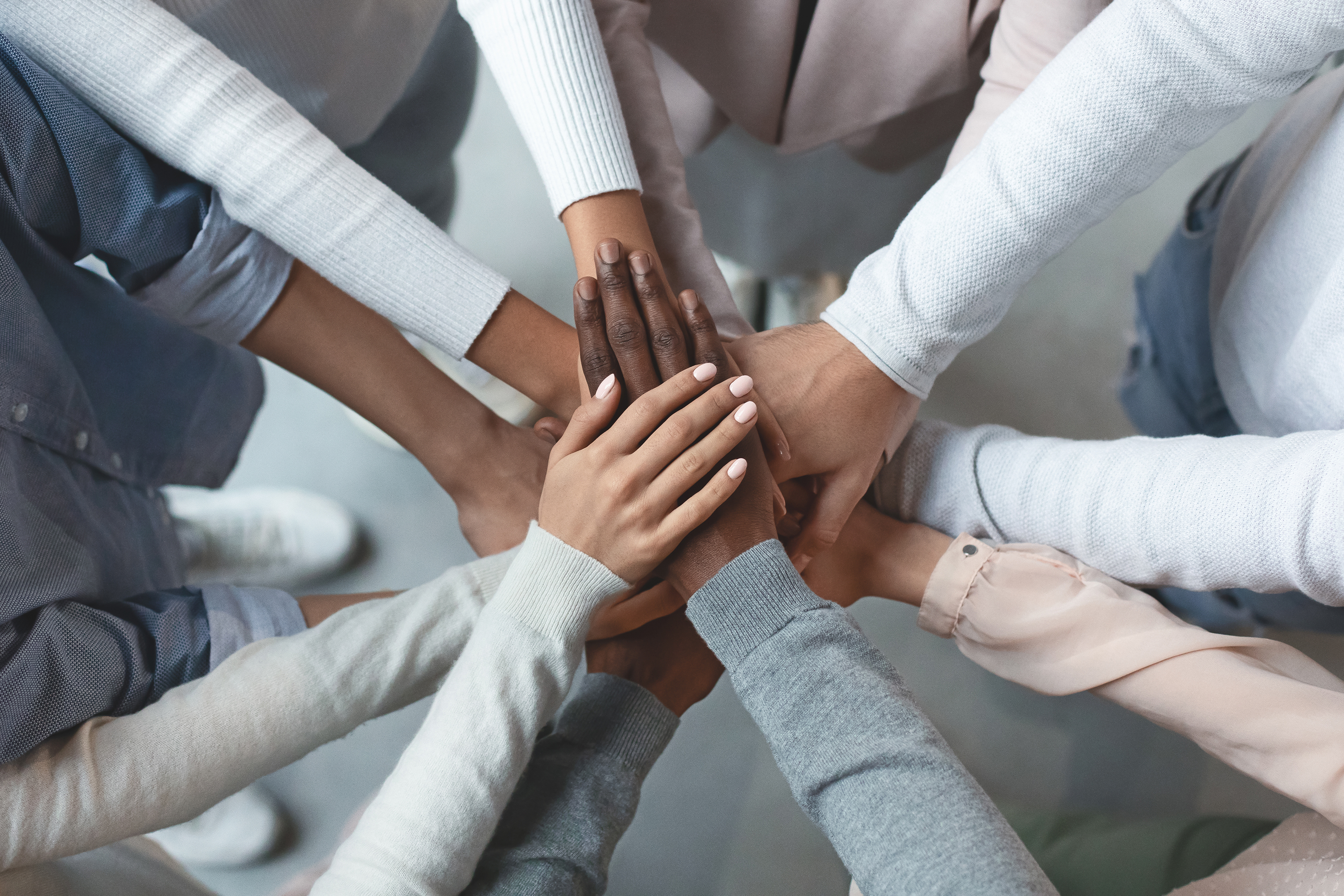 Prioritize tasks effectively using Covey’s time management matrix.

Listen empathetically before expressing your own ideas.

Use collaborative techniques to enhance collective effectiveness.
Learning Objectives
[Speaker Notes: 1 min
DO:
Click the mouse as you reference each of the 3 learning objectives.
SAY:
Today's training will provide an overview of Stephen Covey's "7 Habits of Highly Effective People," with the primary goal of using this framework to:
1.  Prioritize tasks effectively through Covey's time management matrix. 
2. We will focus on using empathetic listening skills before sharing our own ideas
and
            3.  Use collaborative techniques to enhance collective effectiveness.
[Advance Slide]]
Habits 1-3 (Independence)
Be Proactive
Begin with the End in Mind
Put First Things First
[Speaker Notes: 1 min
SAY:
The first three habits—Be Proactive, Begin with the End in Mind, and Put First Things First—are designed to foster independence. 
DO:
Click the mouse to the show the table 
SAY:
The 7 Habits contain key workforce and life-readiness skills. These competencies and character traits are what we often call leadership skills.
The first 3 habits empower individuals to take greater responsibility, gain control over their lives, plan their future, set priorities, and achieve their goals with focus and discipline. These habits encompass essential skills such as time management, planning, goal-setting, and organization, which are crucial for personal leadership and self-sufficiency. 
[Advance Slide]]
Habit 1- Be Proactive
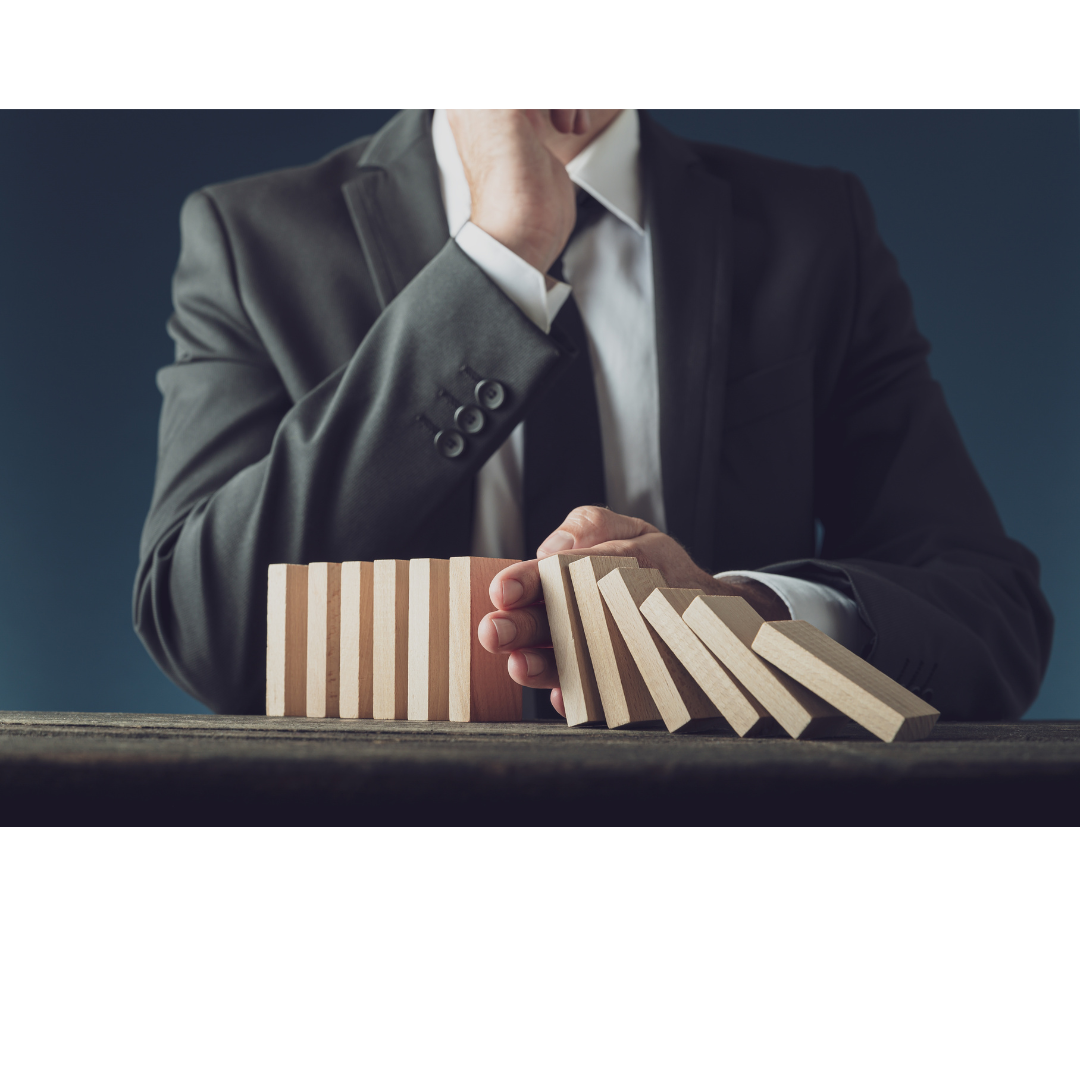 Practice self-awareness and control your response

Accept responsibility

Taking initiative

Manage your response

Avoid blaming others for mistakes
[Speaker Notes: 3 min
SAY:
Habit 1: Be Proactive centers on taking full responsibility for your life and actions. Being proactive means, you are choosing your responses, rather than merely reacting to circumstances as they come. The Key Principles of Proactivity include initiative, self-awareness, and personal responsibility.

Actionable Steps for a Proactive Approach:
Self-Awareness and Control:
Identify Triggers: Regularly reflect on situations that affect your mood and reactions. Keep a journal to track these triggers and your responses.
Practice Mindfulness: Use mindfulness techniques, such as deep breathing or meditation, to maintain control over your responses and attitudes in the moment.
Accept Responsibility:
Acknowledge Your Role: When a problem arises, identify your role and actions in the situation. Ask yourself how you contributed to the outcome and what you can learn from it.
Communicate Openly: If mistakes affect others, own up to them and communicate honestly. Apologize if necessary and discuss ways to prevent similar issues in the future.
Take Initiative:
Set Clear Goals: Define your personal and professional goals. Create a step-by-step plan to achieve them, and regularly review and adjust your progress.
Seek Solutions: When faced with challenges, brainstorm potential solutions and choose the best course of action. Take decisive steps to implement your chosen solution.
Manage Responses:
Reframe Situations: When encountering setbacks or criticism, consciously reframe your perspective to focus on what you can control and improve.
Practice Positive Self-Talk: Replace negative thoughts with constructive and positive affirmations to maintain a proactive mindset.
Avoid Blaming Others:
Focus on Action: Instead of blaming others, focus on what you can do differently. Ask yourself how you can influence the situation positively.
Build Resilience: Develop coping strategies to handle challenges without resorting to blame. This could include seeking support, learning new skills, or adjusting your approach.

By implementing these actionable steps, you can take control of your responses, responsibilities, and future, reinforcing a proactive approach to shaping your experiences and outcomes.

[Advance Slide]]
What is a recent problem you have had with members of your team not being proactive?
Raise your hand and come off mute to share an example we can work through.
[Speaker Notes: 5 min 
DO:
Click to pose the question
SAY:
Raise your hand or unmute your microphone to share an example, and we will walk through some ideas of how to support your team member in becoming more proactive.
DO:
Give actionable suggestions based on the principles from the last slide
[Advance Slide]]
Habit 1- Be Proactive
Why does this matter?
[Speaker Notes: 2 min
SAY:
Why does this matter? As a leader, you want to cultivate a highly effective culture versus an ineffective culture.
To cultivate a highly effective culture, leaders should model proactive behavior by taking initiative, owning their actions, and managing their responses, setting a clear example for their team. Additionally, they should foster an environment that encourages open communication, recognizes proactive efforts, and aligns goals with a compelling vision, creating a culture where employees are empowered to take ownership and drive positive outcomes.

An ineffective culture tends to be reactive. Individuals who are reactive tend to make excuses, shift blame, and wait for instructions rather than taking initiative.
On the contrary, a highly effective culture tends to be proactive. Individuals take initiative, own their actions, manage their emotions, and concentrate on aspects they can control. 
[Advance Slide]]
Habit 2- Begin with the End in Mind
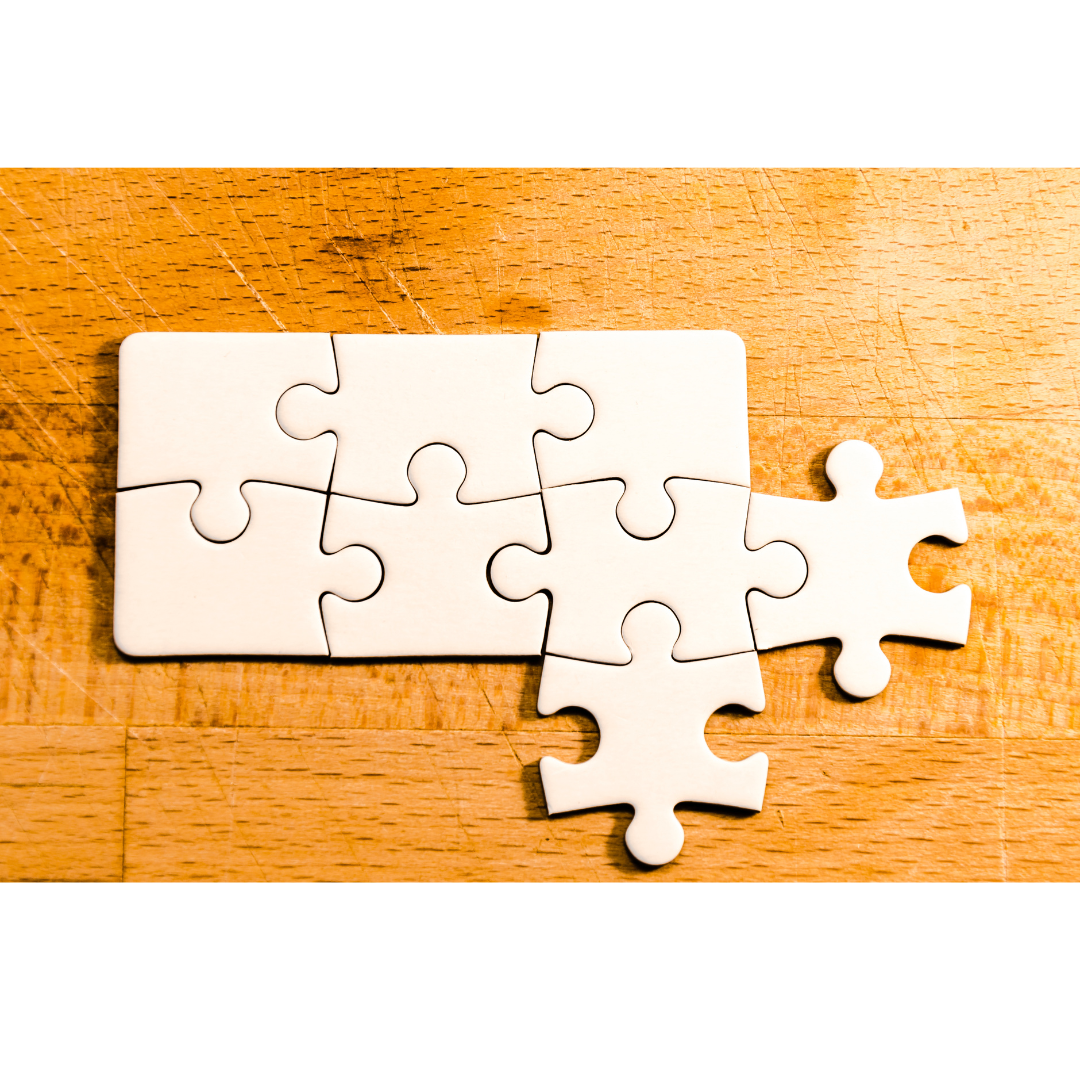 Plan ahead and set goals

Do things that have meaning and make a difference

Contribute to my company’s mission and vision

Look for ways to be a good leader
[Speaker Notes: 1 min 
SAY:
Habit 2: Begin with the End in Mind emphasizes starting each day, task, or project with a clear vision of your desired outcomes and goals. It encourages individuals to define their mission and long-term objectives in life, focusing on goal-setting, long-term vision, and personal leadership. For example, creating a personal mission statement can clarify what you want to achieve across various areas of your life. This habit teaches that every creation begins with a mental vision before it becomes a physical reality. It involves planning ahead, setting meaningful goals, contributing to your company's mission and vision, and seeking opportunities to be a good leader.

[Advance Slide]]
Applying “Begin with the End in Mind”
[Speaker Notes: 1 min
SAY:

Beginning with the End in Mind might look like:

Visualizing how a project might go before starting it by creating a mind map or an outline
Writing down the end goals and steps to achieve that goal by creating a project scope and detailing the actionable tasks that will have to be completed. This is where one might begin assigning tasks to team members.
Think about the end result before beginning by conducting a brainstorming or planning session.
And planning for the future by setting target dates and milestones to help plan for the scope of the project and ensure nothing is missed.

[Advance Slide]]
Habit 2- Begin with the End in Mind
Why does this matter?
[Speaker Notes: 1 min
SAY:
Take a look at the chart. If you notice behaviors within your team from the left side of the chart, it is important to begin with a clear vision.

How can this be done? To start, align individual goals with organizational objectives to create a sense of purpose, promote long-term thinking by encouraging employees to consider the broader impact of their work, and focus on outcomes by guiding teams to achieve desired results in their planning and decisions. Then, you, as their leader, must equip your team members with the tools, resources, and training they need to work towards their goals effectively. 
[Advance Slide]]
Putting Habit 2 into Practice
Tools and Resources
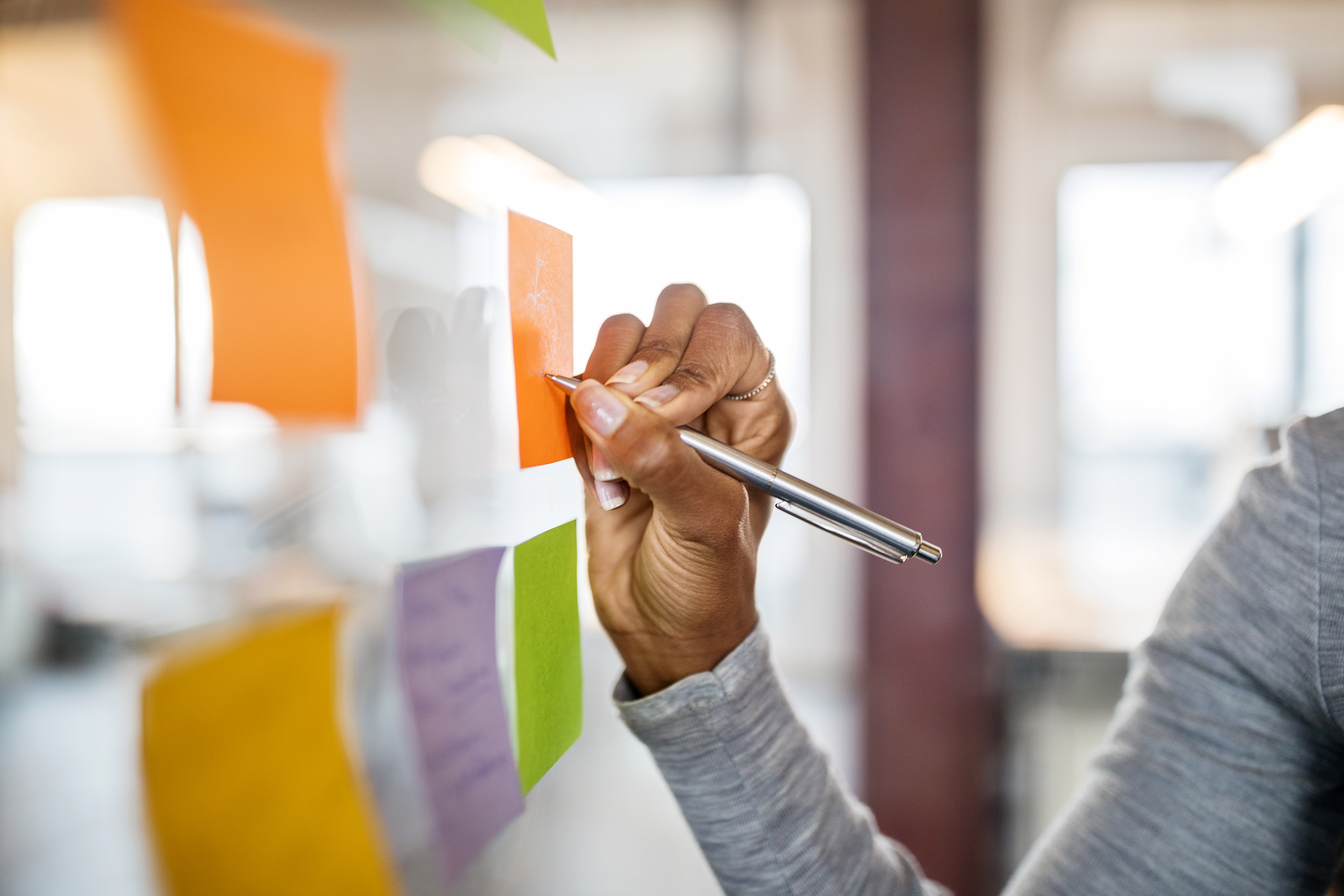 Implement Objectives & Key Results (OKRs) to set goals and measure progress
Use project management tools for planning & tracking tasks
Create vision boards: visual representations of long-term goals
Use Gantt Charts or Roadmap Templates to visualize project timelines and keep tasks aligned with the end goal
What tools or procedures does your team use to support Habit 2: Begin with the End in Mind?
[Speaker Notes: 5 minutes (1 min for content/4 min for whiteboard activity)

A few tools or resources to use or train your team members to help them put Habit 2 into practice include
Implementing OKRs, or defining objectives and key results to set goals and measure progress
Use project management tools, like Asana/Trello or Microsoft Project, for planning and tracking tasks
Create a vision board that gives visual representations of the long-term goals
Use Gantt Charts or Roadmap Templates to visualize project timelines, set a scope, and keep tasks aligned with the end goal

DO:
Click to reveal the question.

SAY:
What tools or procedures does your team use to support Habit 2: Begin with the End in Mind?
We are going to display a whiteboard on the screen where everyone can type in some ideas. Feel free to jot down new ideas if you find they may be useful for you and your team.
[Advance Slide]]
Habit 3- Put First Things First
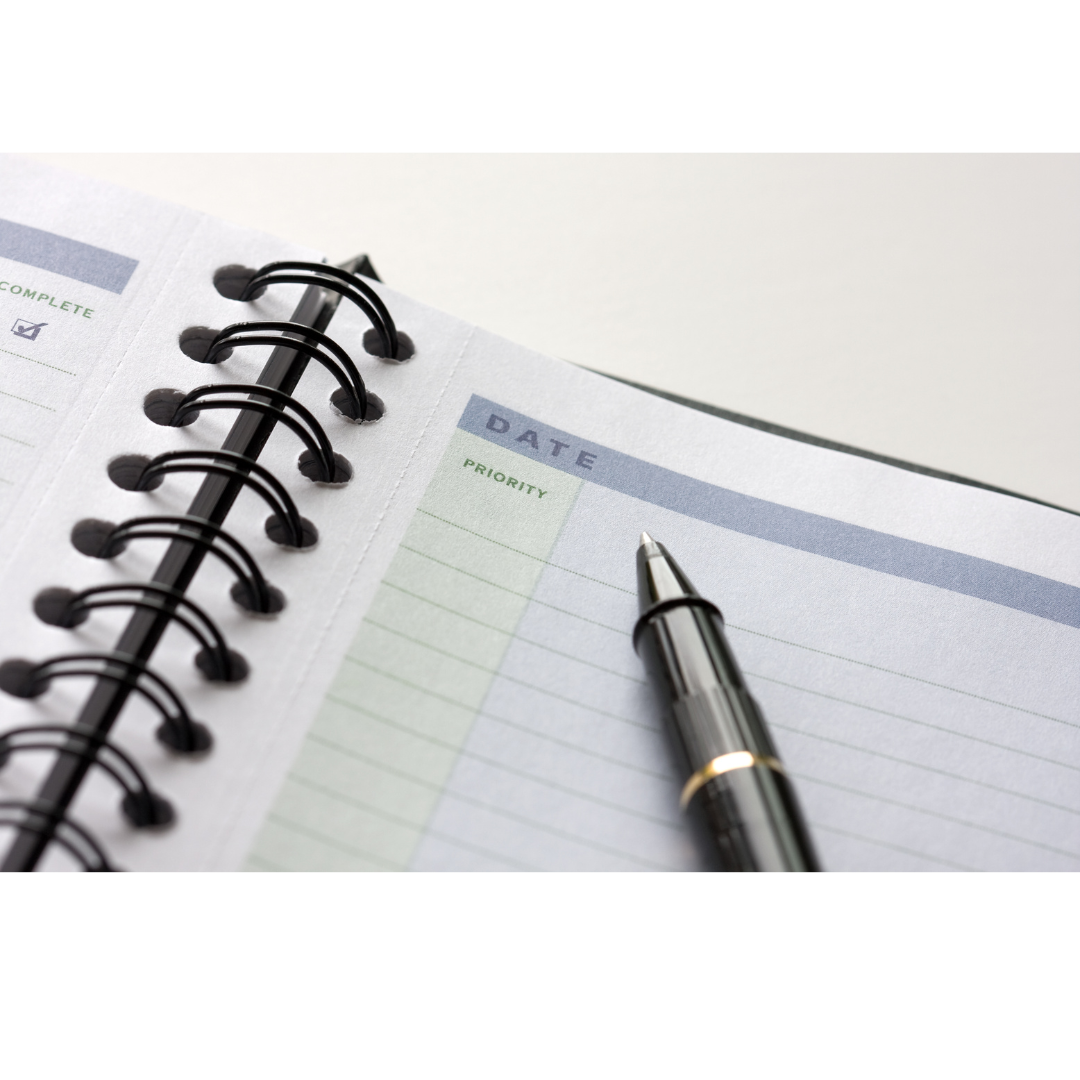 Spend time on things that are important

Set priorities

Make a schedule

Follow a plan

Be disciplined and organized
[Speaker Notes: 1 min
SAY:

Habit 3: Put First Things First focuses on prioritizing tasks based on their importance rather than their urgency. It involves organizing and executing activities around key priorities and principles, emphasizing time management, prioritization, and self-discipline. For example, using tools like Covey’s Time Management Matrix helps you focus on activities that contribute to long-term goals by distinguishing between what is urgent and what is important. This habit encourages spending time on important tasks, setting priorities, creating schedules, following plans, and maintaining discipline and organization. 
[Advance Slide]]
Covey’s Time Management Matrix
Important
Urgent
I

Urgent AND Important

PRIORITIZE
II

Important 
BUT NOT Urgent
PLAN
Preparing for a presentation or a meeting that is starting soon
Building relationships, long-term planning, and personal growth
III

Urgent
BUT NOT Important
REDUCE
IV

NOT Important 
NOT Urgent
ELIMINATE
Unplanned meetings or minor interruptions
Organizing office supplies or aimless internet browsing
[Speaker Notes: 3 min
SAY:
Covey’s Time Management Matrix divides activities into four quadrants based on their importance and urgency.

DO:
Click to reveal the words “important” and “urgent” when you reference the definitions.
SAY:
Important tasks significantly impact long-term success.
Urgent tasks that require immediate action and cannot be delayed.

DO:
Click to reveal each quadrant and the correlating examples when you describe each quadrant of the matrix.
SAY:
Let’s take a look at the four quadrants:
Q1: Urgent and Important
These are tasks that need immediate attention and are crucial for your success. Neglecting these can have serious consequences.
For Example: Preparing for a presentation or a meeting that’s starting soon. This task is both urgent and important due to its imminent deadline and impact.

Q2: Not Urgent but Important
These are tasks related to long-term goals and personal development. These are important but not time-sensitive.
For Example: Building relationships, long-term planning, and personal growth. These activities contribute to long-term success but don't require immediate action, so plan for these.

Q3: Urgent but Not Important
These are tasks that demand immediate attention but have little value in achieving your long-term goals.
For Example: Unplanned meetings or minor interruptions that don’t significantly impact your key objectives. These activities can often be minimized or delegated.

Q4: Not Urgent and Not Important
These are tasks that neither add value nor require immediate action. These are often time-wasting activities.
For Example: Organizing office supplies or aimless internet browsing. These activities consume time without contributing to meaningful goals.

By using the Time Management Matrix to categorize tasks, you can focus on what truly matters and effectively prioritize your efforts.
[Advance Slide]]
Habit 3- Put First Things First
Why does this matter?
[Speaker Notes: 2 min

SAY:
In a highly ineffective culture, employees are constantly reacting to urgent crises. They don't have time for planning or developing people, and there's a general lack of discipline.

But, in a highly effective culture, people focus on important priorities. They’re able to say no to less critical requests and make time for planning, preparation, and prevention.

Here’s how you can shape a highly effective culture:
First, lead by example. Start by demonstrating prioritization and time management in your own work. Show how you tackle high-priority tasks first and manage your schedule effectively.
Be sure to share best practices. Regularly communicate the methods you use for prioritizing tasks and managing time. This helps everyone understand and adopt these practices.
Finally, create schedules. Support your team in creating and sticking to schedules that reflect their priorities. This helps ensure they focus on what’s truly important.

As a leader, it will be important to engage in open communication, provide ongoing support, and recognize efforts to improve prioritization. Leading by example and sharing best practices will set the tone for the entire team.
[Advance Slide]]
Covey’s Time Matrix Practice
I

Urgent AND Important

PRIORITIZE
II

Important 
BUT NOT Urgent
PLAN
Task A: Address a major client complaint that has the potential to impact a significant contract.
Task B: Respond to routine but non-critical emails and meeting requests. 
Task C: Participate in non-essential, time-consuming office gossip or informal chats.
Task D: Conduct professional development workshops for team members to improve skills and performance.
III

Urgent
BUT NOT Important
REDUCE
IV

NOT Important 
NOT Urgent
ELIMINATE
[Speaker Notes: 5 min (2 minutes for quiet reflection/3 minutes for sharing/answers)

SAY:
On this next screen, you can see 4 tasks. Use Covey’s Time Matrix to prioritize these tasks by Putting First Things First. 
Write your answers in your handout and be ready to share your responses in about 2 minutes.
DO:
Allow 2 minutes of work time
Allow responses for each quadrant and respond with the correct answer and example action steps.
SAY:
Urgent and Important:
Task A: Address a major client complaint that has the potential to impact a significant contract.
Action: Resolve the issue immediately to maintain client satisfaction and protect the business relationship.
Important, but Not Urgent
Task D: Conduct professional development workshops for team members to improve skills and performance. 
Action: Plan and organize the workshops, ensuring they are aligned with team needs and business goals.
Urgent, but Not Important
Task B: Respond to routine but non-critical emails and meeting requests. 
Action: Delegate these tasks to administrative staff or set aside specific times to address them without disrupting important work.
Not Urgent and Not Important
Task C: Participate in non-essential, time-consuming office gossip or informal chats.

Action: Avoid engaging in such distractions and redirect focus to tasks that contribute to professional goals.
[Advance Slide]]
Habits 4-6 (Interdependence)
4. Think Win-Win
5. Seek First to Understand,  
    Then to be Understood
6. Synergize
[Speaker Notes: 1 min
SAY:
Being able to collaborate effectively with others is crucial. That’s why the next three habits—Think Win-Win, Seek First to Understand, Then to Be Understood, and Synergize—are essential. These habits encompass skills in conflict resolution, problem-solving, and teamwork. They help individuals become more interdependent.
[Advance Slide]]
Habit 4- Think Win-Win
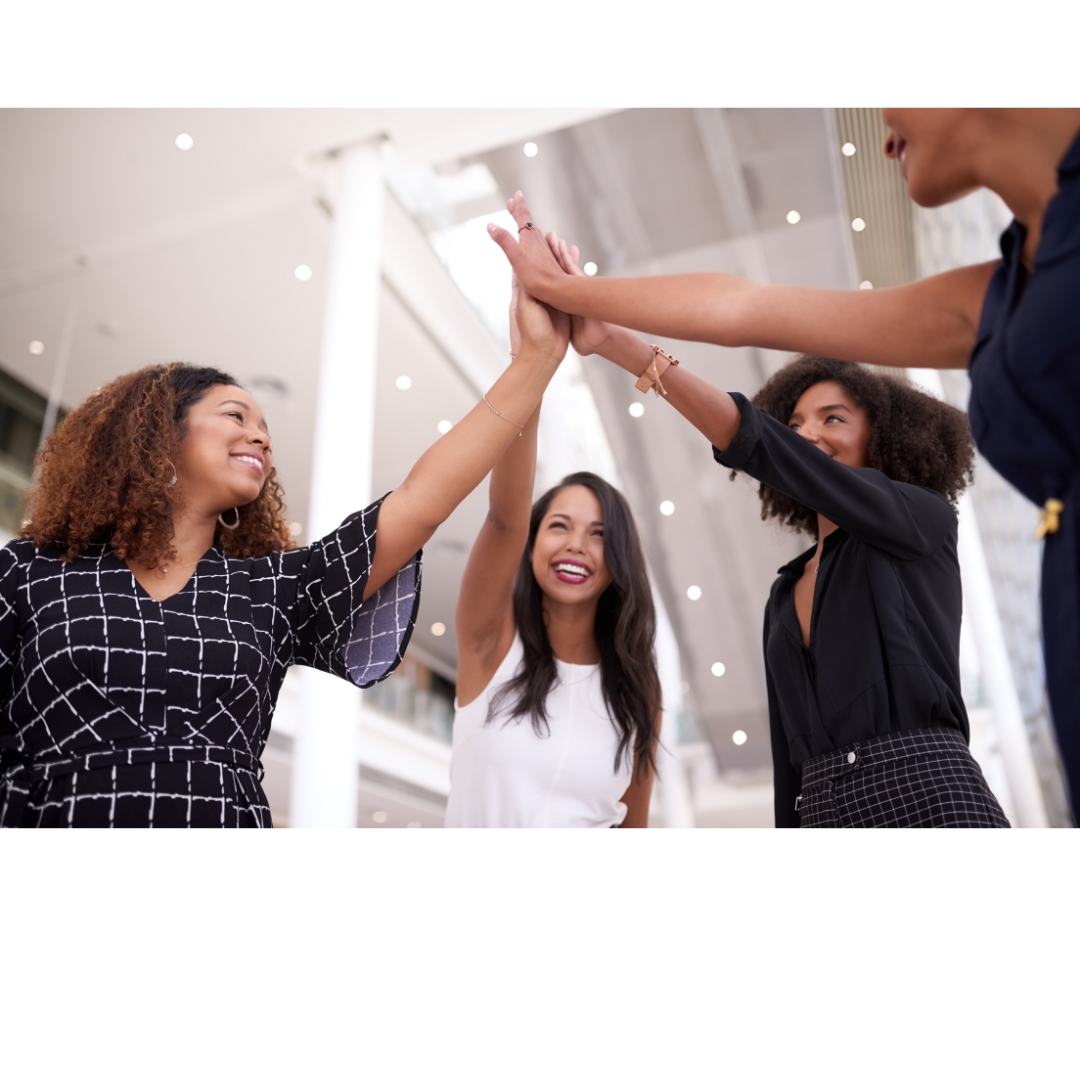 Combine the confidence to pursue your own objectives with respect for others' needs and desires

Build and strengthen relationships by positively impacting others' trust and well-being

When conflicts occur, seek solutions that are beneficial for everyone involved
[Speaker Notes: 1 min
Habit 4: Think Win-Win is a mindset focused on finding mutually beneficial solutions and outcomes for everyone involved in interpersonal interactions.

This habit combines the confidence to pursue your own goals with respect for others' needs. It involves actively strengthening relationships by positively impacting trust and well-being, and seeking solutions that benefit everyone when conflicts arise.

The key principles this habit fosters are collaboration, mutual respect, and shared benefits.
[Advance Slide]]
Thinking Win-Win to Build Collaboration
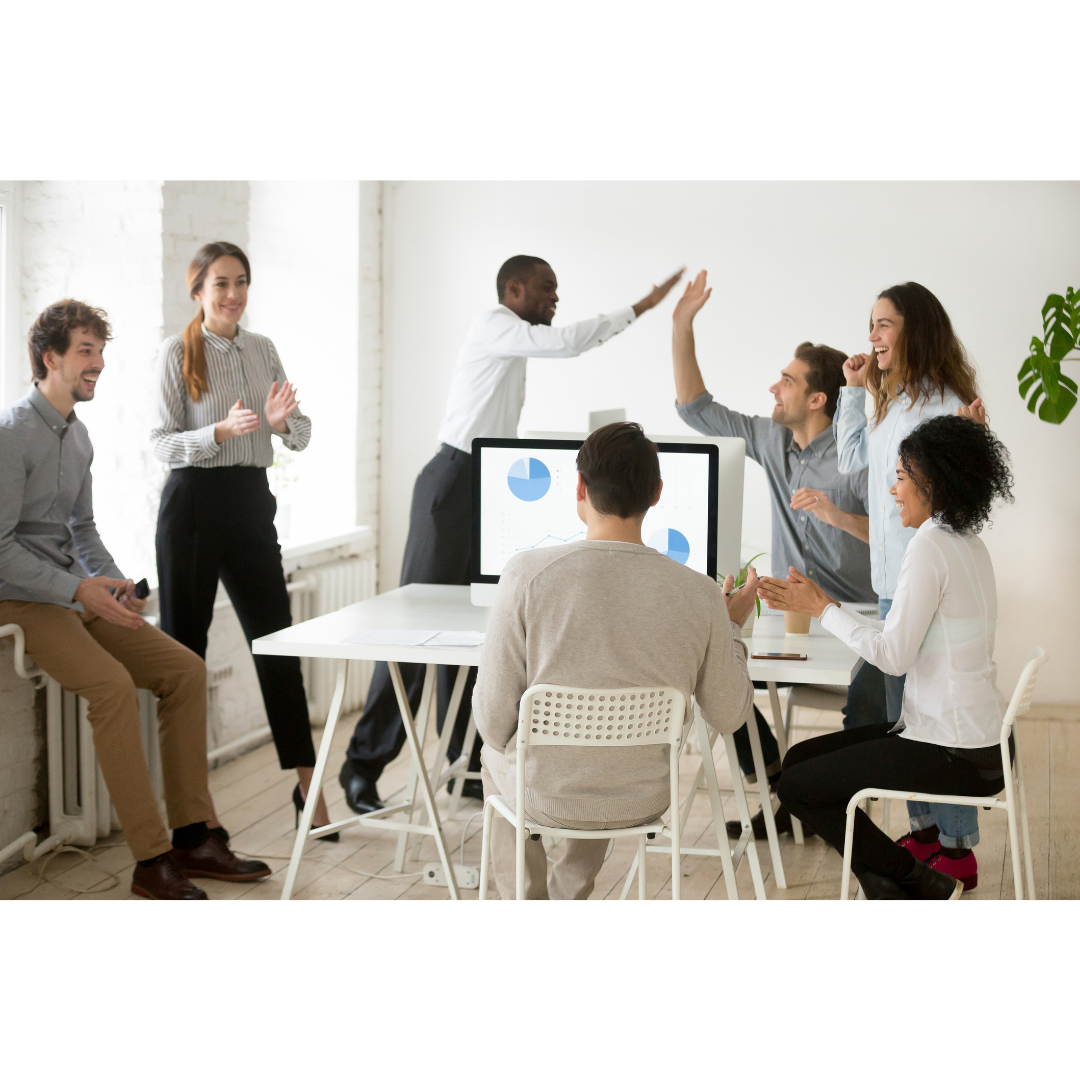 Foster a Collaborative Mindset
Leverage Diverse Strengths
Promote Mutual Respect
Resolve Conflicts Constructively 
Set Shared Goals
Share in the poll: What is one specific area you will focus on when you return to your team?
[Speaker Notes: 3 min (2 mins for a summary/1 min for the Poll)
SAY:
Adopting a win-win mindset fosters a collaborative environment where all team members work together. As a leader you can cultivate a win-win culture by:

Fostering a Collaborative Mindset:
How: Start team meetings by highlighting and appreciating recent contributions from different members. For example, thank a team member for their innovative idea or hard work on a project, and encourage others to do the same, creating an environment where everyone feels valued and motivated to contribute.
Leverage Diverse Strengths:
How: During project planning, assign tasks based on individual strengths and expertise. For instance, if someone excels in data analysis while another is skilled in creative design, allocate tasks accordingly to ensure the project benefits from each person’s unique skills.
Promoting Mutual Respect:
How: Implement regular "round-robin" feedback sessions where each team member shares their thoughts on a project or issue, ensuring everyone’s opinions are heard and valued. This encourages respectful dialogue and helps incorporate diverse viewpoints into decision-making.
Resolving Conflicts Constructively:
How: When conflicts arise, facilitate a meeting where all parties involved can express their perspectives and collaboratively brainstorm solutions. For example, use a structured approach like "interest-based negotiation" to identify common goals and find mutually beneficial resolutions.
Setting Shared Goals:
How: At the start of a new project, work with the team to set clear, collective objectives and outline how each member’s role contributes to achieving these goals. Celebrate milestones and achievements together, such as organizing a team lunch to mark the completion of a major project phase, reinforcing the value of teamwork and shared success. 

When a team thinks Win-Win, the team is working with others. Your success will help your team, and your team’s success will help you. Success will always follow from this cooperative approach.
DO:
Click and share each bullet point as you reference it.
[Advance Slide]]
Habit 4- Think Win-Win
Why does this matter?
[Speaker Notes: 2 min
SAY:
When employees operate with a win-lose or lose-lose mindset, it will lead to low trust and conflict over resources. They withhold best practices out of fear that others might surpass them or be seen as superior.
However, when employees adopt a win-win mindset, they build trust and balance courage with consideration. They focus on benefiting everyone, encouraging collaboration and the sharing of best practices.
Here’s how you can shape a highly effective culture:
Encourage Collaboration: 
Example: Implement regular cross-functional team workshops where members from different departments collaborate on solving a common problem or developing a new initiative.
Recognize and Reward Contributions: 
Example: Introduce a “Employee of the Month” program that highlights individuals who have made significant contributions toward team goals. For example, if a team member successfully leads a project that results in a major client win, publicly acknowledge their effort in a team meeting and offer a reward such as a gift card or extra time off.
            Provide Support and Resources: 
            Example: Create a professional development fund that employees can use to attend relevant courses, conferences, or obtain certifications. For instance, offer subsidies for team members to attend workshops on new technologies or  
            management skills that can enhance their performance and contribute more effectively to the team's success.
[Advance Slide]]
Habit 5- Seek First to Understand, Then to Be Understood
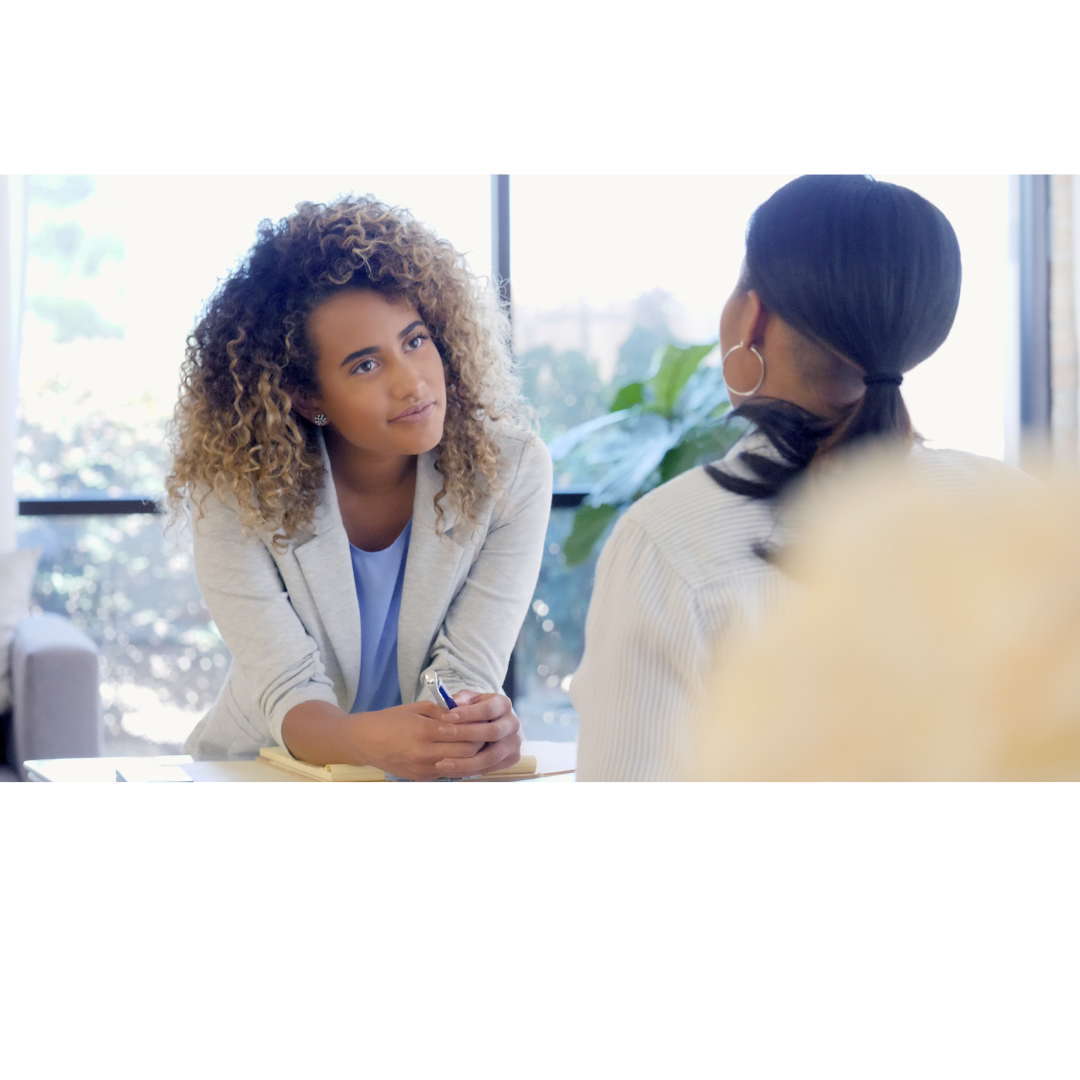 Listen to other people’s ideas and feelings

See things from others’ viewpoints

Listen to others without interrupting

Confidently voice your ideas
[Speaker Notes: 1 min
SAY:
Habit 5: Seek First to Understand, Then to Be Understood encourages people to diagnose a problem before prescribing a solution.
Habit 5 involves prioritizing empathetic listening and understanding others' perspectives before sharing your own ideas. This means genuinely listening to people's thoughts and feelings, viewing situations from their viewpoints, and allowing them to express themselves without interruption. Once you have fully grasped their perspective, you can confidently articulate your own ideas, ensuring that communication is respectful and effective.
The key principles this habit encompasses is empathetic listening, communication skills, and emotional intelligence. 
[Advance Slide]]
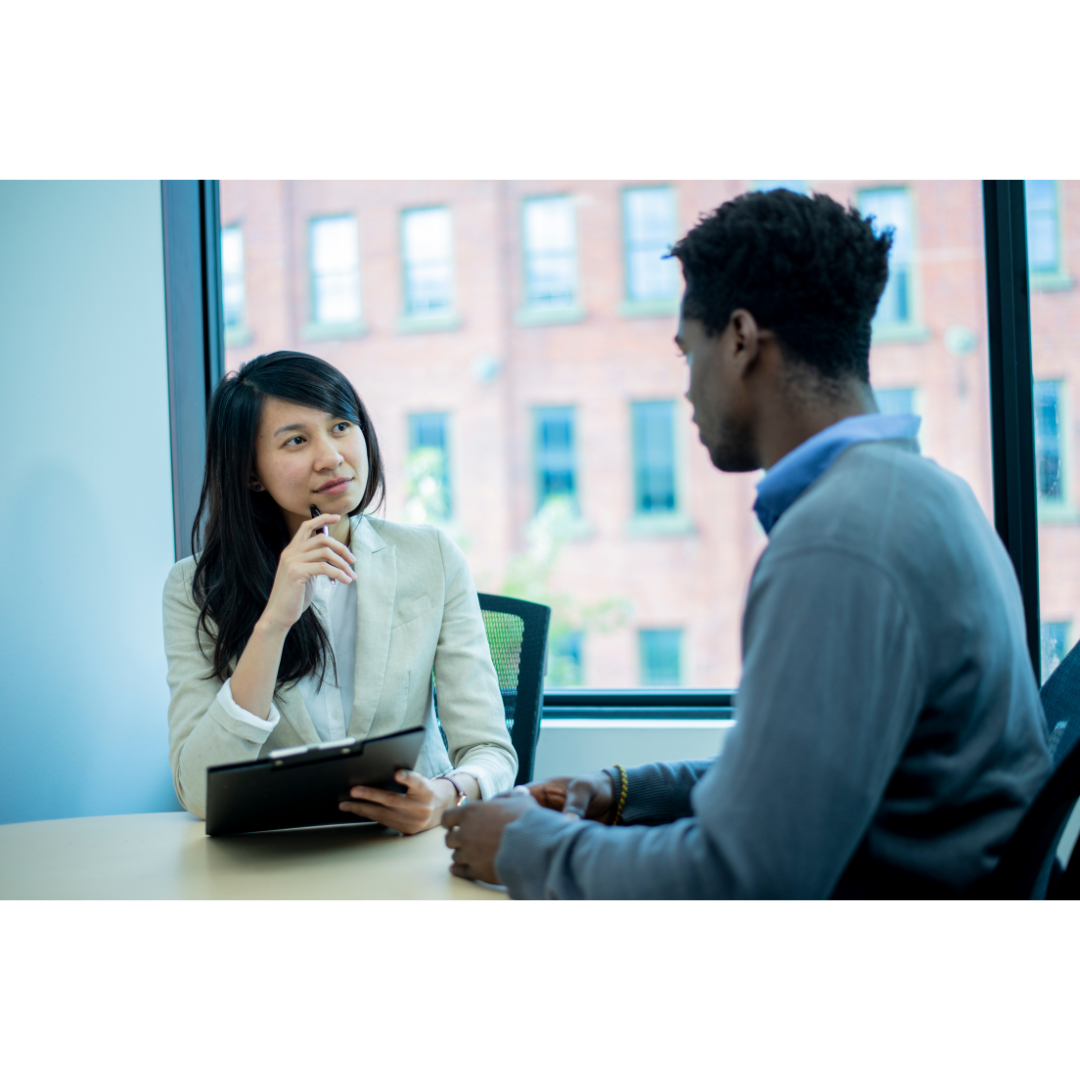 How to Listen Empathetically
What does empathetic listening mean to you? 
Share your thoughts in the chat.
Be Fully Present
Practice Active Listening
Show Empathy and Understanding
Put Yourself in Their Shoes
Avoid Interrupting
Provide Thoughtful Feedback
Respond Appropriately
[Speaker Notes: 3 min

SAY:
What does empathetic listening mean to you? Share your thoughts in the chat.
DO:
Allow 1 minute for participants to respond. Share some of the responses mentioned in the chat.
SAY:
Key practices for empathetic listening include:
Being Fully Present: Remove distractions and give your full attention.
Practice Active Listening: Reflect on what’s said and ask clarifying questions.
Show Empathy and Understanding: Acknowledge feelings and understand their perspective.
Avoid Interrupting: Let them finish and use nonverbal cues to show engagement.
Provide Thoughtful Feedback: Summarize key points and express appreciation.
Respond Appropriately: Share relevant ideas and link responses to what was said.
DO:
Click and share each bullet point as you reference it.
[Advance Slide]]
Habit 5- Seek First to Understand, Then to Be Understood
Why does this matter?
[Speaker Notes: 2 min
SAY:
In a highly ineffective culture, individuals focus on being understood without listening to others. They disregard others' feelings and are hesitant to share their own, leading to poor communication and understanding.
In a highly effective culture, people prioritize understanding others before offering solutions. They practice empathy, avoid judgment, and feel comfortable sharing their own opinions openly, leading to more effective and respectful communication.
Here’s how you can shape a highly effective culture:
Encourage Empathy: Promote understanding and respect for different viewpoints within the team.
Facilitate Dialogue: Encourage open discussions and provide regular opportunities for feedback and communication.
Use Reflective Techniques: Implement techniques like paraphrasing and summarizing to ensure accurate understanding before responding.
By focusing on these strategies, you can create a culture where effective communication, empathy, and mutual respect are integral to achieving collective success.
[Advance Slide]]
Role Play for Habit 5
Instructions:
Divide into Pairs: Each pair will receive a character starter and conduct a mini role play based on the scenario provided.
Role Play: One participant will act out the scenario based on their character starter, while the other practices active listening. Each person will have about two minutes for the role play.
Debrief: After the role play, we will briefly discuss what strategies were effective in seeking to understand.
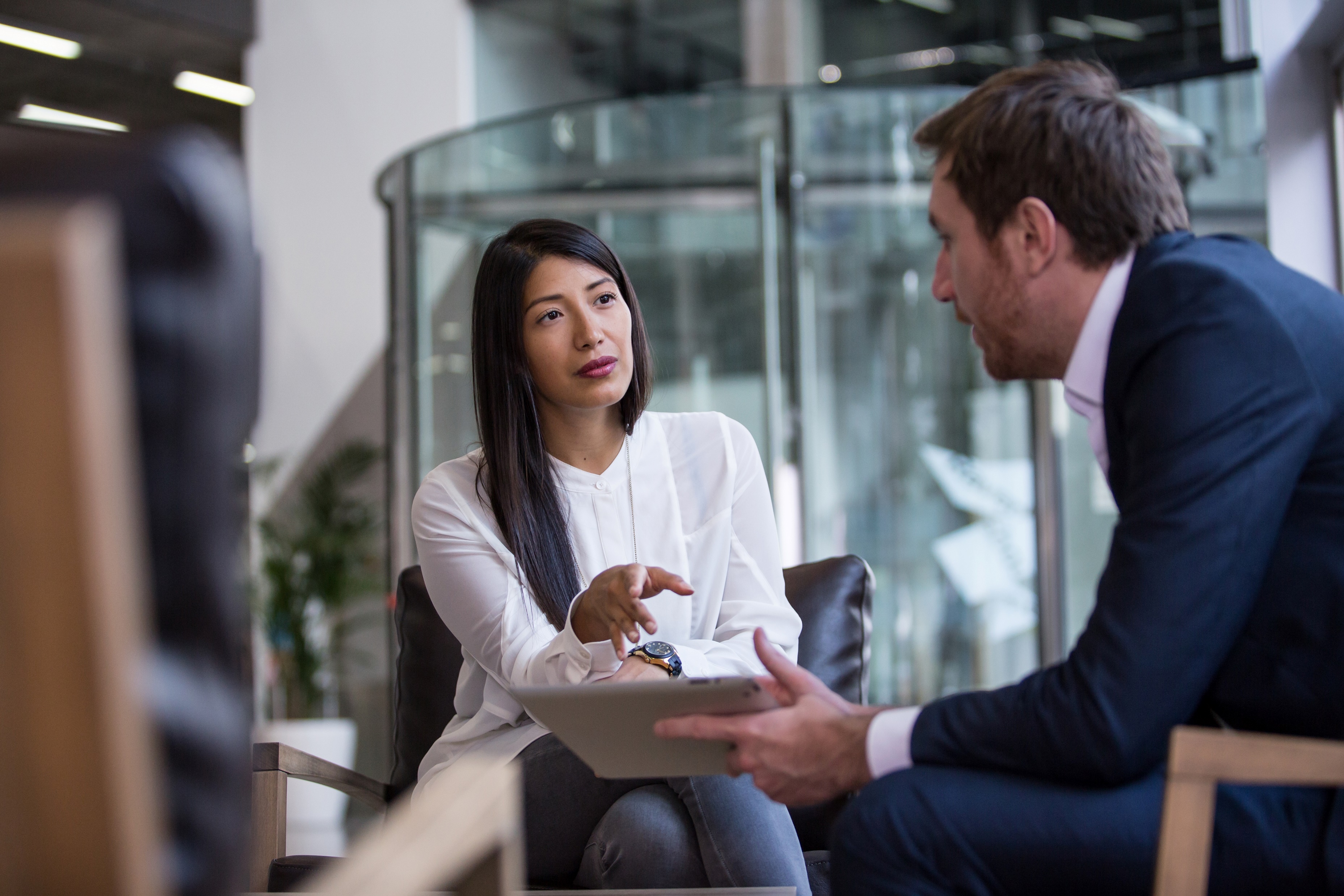 [Speaker Notes: 1 min

SAY:
You will be split into Breakout Rooms with 2 people
You will be given a scenario to practice empathetic and active listening.
Choose who will be participant A and who will be participant B.
Use the conversation starter to frame your response. Limit your part of the role play to 2 minutes.
We will debrief how this felt and what strategies were used once the Breakout Rooms conclude.]
Role Play Scenario- Breakout Room
Scenario 1: The Overdue Project
Role Play Instructions:
Character Starter for Participant A:You are a project manager who has noticed that a critical project is overdue, and the team member responsible for the task seems disengaged. You are frustrated and want to address the issue but are concerned about demotivating the team member.
Character Starter for Participant B:You are a team member who has been struggling with personal issues and has fallen behind on an important project. You feel overwhelmed and are hesitant to share the full extent of your problems with your project manager.
Participant A: Start the conversation by expressing concern without immediately jumping to conclusions or solutions. Use questions and active listening techniques to understand Participant B’s situation.
Participant B: Share your challenges honestly and openly, focusing on how you feel and what you need to get back on track. Explain how it impacts your daily tasks and stress levels.
[Speaker Notes: 7 minutes (4 minutes for Role Play/3 minutes for Discussion)

SAY:
With your Breakout Room partner, read Scenario 1. 
Determine who will be Participant A and who will be Participant B. 
Spend 4 minutes engaging in conversation that practices Habit 5

DO:
Facilitate the discussion of these questions once everyone returns from their Breakout Rooms:Debrief Questions:
How did it feel to be listened to with empathy and understanding?
What strategies helped you effectively convey your perspective or concerns?
How did seeking to understand the other person's point of view influence the outcome of the role play?]
Habit 6- Synergize
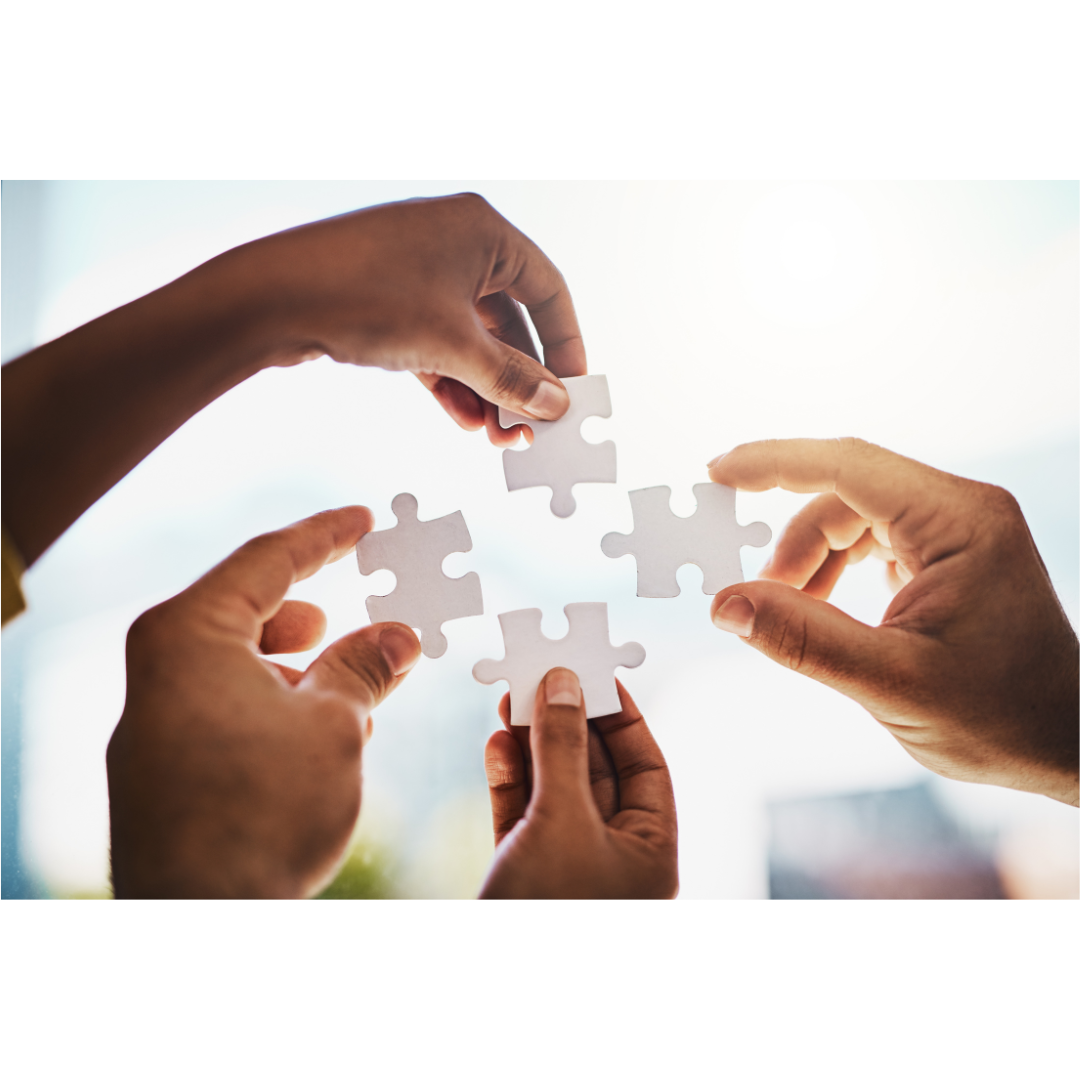 Value other people’s strengths and learn from them

Get along well with others

Seek out other people’s ideas to solve problems

Be humble
[Speaker Notes: 1 min
SAY:
Habit 6 is Synergize. Synergy is the concept that collaborative efforts can produce results greater than what individuals could achieve alone. 
It involves leveraging the diverse strengths and appreciating perspectives of team members to create innovative solutions and outcomes.

The key principles include teamwork, creativity, and openness to different perspectives.

Synergy allows teams to achieve superior results that no single person could accomplish on their own.

DO:
Click through the bullet points to describe the actions an individual can take to Synergize

SAY:
To practice synergy, a team must value and learn from others' strengths
Work effectively with diverse individuals
Actively seek out different ideas to solve problems
Approach collaboration with humility.

[Advance Slide]]
Habit 6- Synergize
Why does this matter?
[Speaker Notes: 2 min
SAY:
So why is it important to synergize? In a culture with no synergy, employees work in isolation or within exclusive groups, believing their ideas are always superior. They avoid engaging with people who have different viewpoints or perspectives.

On the contrary, when employees embrace synergy, they actively seek out and value diverse ideas. They approach collaboration with humility, leading to high levels of teamwork and creativity. This environment encourages innovative thinking and the freedom to explore unconventional solutions.

You can shape a highly effective culture by:
Encouraging Teamwork: Promote collaborative projects and team activities that require input from various members.
Valuing Every Perspective: Ensure that all voices are heard and considered in decision-making processes.
Communicate the Big Picture: Help employees understand how their individual contributions fit into the broader organizational goals.

By implementing these strategies, you can create a culture that values collaboration, creativity, and diversity, leading to more effective and innovative outcomes.
[Advance Slide]]
Habit 6 Discussion
Encourage Teamwork
Value Every Perspective
Communicate the Big Picture
Introduce team-based performance metrics and rewards 
Utilize collaboration tools such as Slack or Microsoft Teams to facilitate real-time communication and collaboration.
Create visual roadmaps that link the company's strategic goals with team projects.
Host quarterly all-hands meetings where senior leaders present updates on organizational goals, key performance metrics, and strategic initiatives.
Form focus groups to provide feedback on new initiatives or company policies.
Implement a practice of holding decision-making meetings where every team member can contribute ideas.
[Speaker Notes: 5 minutes (1 minute for summary/4 minutes for discussion)

SAY:
You can shape a highly effective culture by:
Encouraging Teamwork: Promote collaborative projects and team activities that require input from various members.
Valuing Every Perspective: Ensure that all voices are heard and considered in decision-making processes.
Communicate the Big Picture: Help employees understand how their individual contributions fit into the broader organizational goals.
Here are some specific examples of ways one can foster a highly effective culture. 
Let’s discuss together how the specific examples on the screen encourage teamwork, value every perspective, and/or communicate the big picture. Feel free to come off mute to add to the discussion or type in the chat.]
Habit 7 (The Whole Person)
7. Sharpen the Saw

(Care for Body, Heart, Mind, and Spirit)
[Speaker Notes: 1 min
SAY:
Habit 7, Sharpen the Saw, supports and enriches the first six habits by emphasizing renewal, ongoing improvement, and a balanced lifestyle. It provides guidance on maintaining overall well-being by focusing on four essential areas—physical, social-emotional, mental, and spiritual—addressing the fundamental needs of individuals.
[Advance Slide]]
Habit 7- Sharpen the Saw
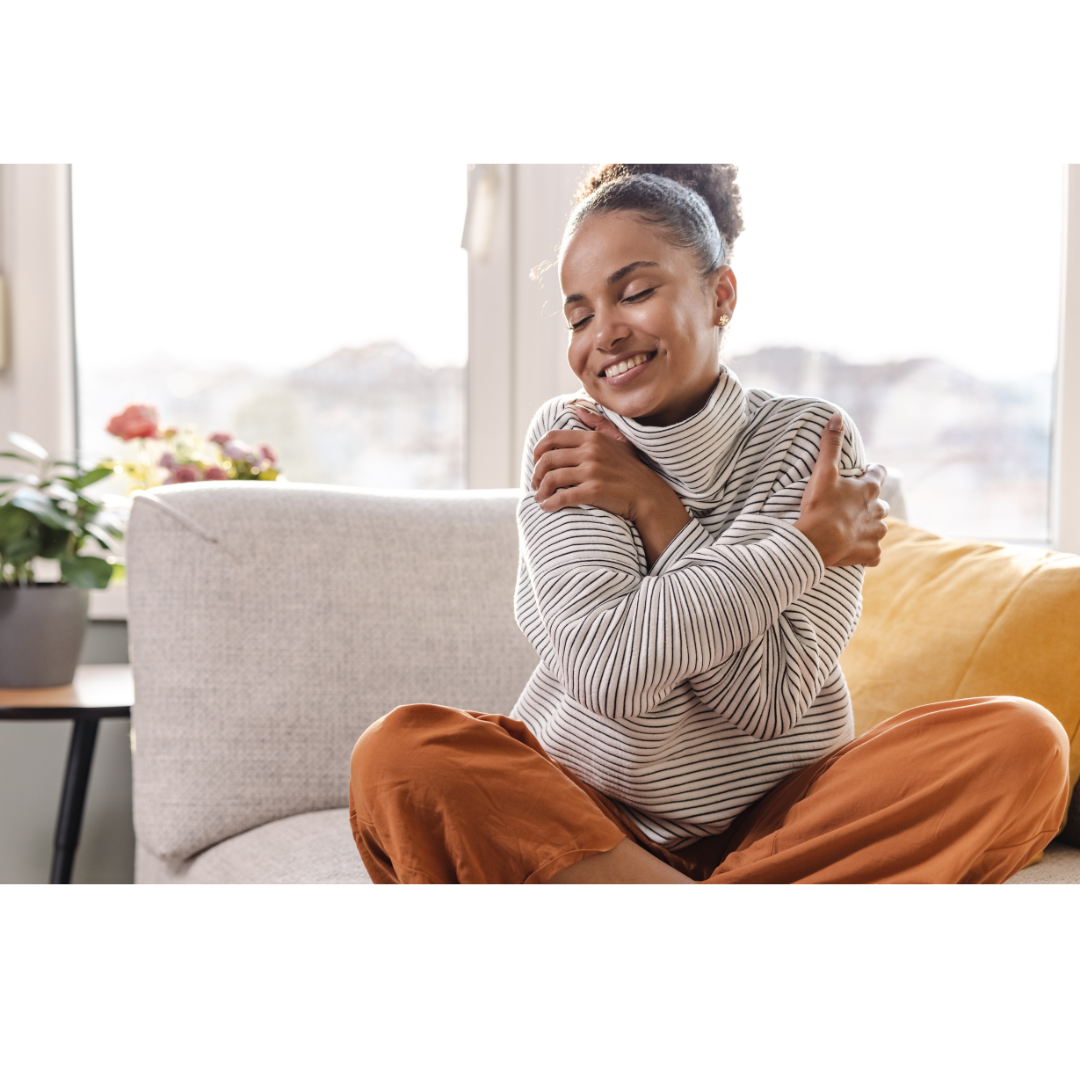 Taking care of your body

Support mental growth by  engaging in continuous learning opportunities

Nurture spiritual and personal growth

Promote work-life balance
[Speaker Notes: 1 min
SAY:

Habit 7: Sharpen the Saw is about self-renewal and self-care, focusing on regularly renewing yourself in four key areas: physical, mental, emotional, and spiritual. This habit emphasizes the importance of maintaining and enhancing your greatest asset—yourself.

The key principles within this habit include continuous improvement, balance, and renewal.

To practice Sharpen the Saw, take care of your body through proper nutrition, exercise, and sufficient sleep; support mental growth by engaging in diverse learning opportunities; nurture spiritual and personal development by finding meaningful ways to contribute to others; and promote work-life balance to maintain overall well-being and effectiveness.
[Advance Slide]]
Habit 7- Sharpen the Saw
Why does this matter?
[Speaker Notes: 1 min
SAY:
If your team is not sharpening the saw, your employees will remain stagnant with outdated skills, lead unbalanced lives, neglect relationships, and lack a sense of meaning.
However, when your employees are sharpening the saw, they will focus on continuous improvement, stay current with their skills, maintain energy and balance, foster strong relationships, and enjoy a supportive, family-like atmosphere.
[Advance Slide]]
Breakout Activity
[Speaker Notes: 1 min
SAY:

We’re going to break into groups of 4-5 for a collaborative activity. Each group will be assigned to a breakout room to work on a scenario related to the 7 Habits of Highly Effective People. 
Here’s what you need to do:
Choose a Scenario: Select one of the provided scenarios for your discussion.
Identify the Habit: Determine which of the 7 Habits the chosen scenario relates to.
Apply the Habit: Discuss how to apply the principles of the identified habit to effectively address the scenario.
Prepare to Share: Get ready to present your findings and application strategies to the larger group when we reconvene.
[Advance Slide]]
7 Habits of Highly Effective People
Be Proactive
Begin with the End in Mind
Put First Things First
Think Win-Win
Seek First to Understand, Then to Be Understood
Synergize
Sharpen the Saw
[Speaker Notes: 10 min (7 minutes in breakout rooms/3 minutes for sharing)
SAY:
There are 3 scenarios to choose from and the habits are listed on the left.
Feel free to dive into the discussion and use this time to explore practical ways to implement the habits! We will share out with the group when the breakout rooms close.
DO:
When the breakout rooms close, call on specific groups to share the scenario they chose and what strategies of application they discussed.
Spend about  3 minutes sharing responses.

Scenario Feedback:
Scenario 1: Habit 3: Put First Things First and Habit 4: Think Win-WinHabit 3: Put First Things First - This habit focuses on prioritizing important tasks and delegating effectively. By encouraging your team members to handle tasks that are within their skill set, you are focusing on high-impact activities and empowering them to manage their responsibilities. This approach ensures that both your time and their skills are used efficiently.
Habit 4: Think Win-Win - This habit involves seeking mutually beneficial solutions. By guiding your team members to solve problems on their own, you’re helping them grow and develop, which benefits both them and the organization. At the same time, it allows you to focus on more strategic responsibilities, creating a win-win situation for everyone involved.Scenario 2: Habit 3: Put First Things First 
Habit 3: Put First Things First emphasizes effective time management and prioritization. This habit is about organizing and managing your time and energy around your most important priorities. It involves distinguishing between what is urgent and what is truly important, and focusing on activities that advance your goals and deliver the most value.

Scenario 3: Habit 5: Seek First to Understand, Then to Be Understood
Habit 5: Seek First to Understand, Then to Be Understood emphasizes the importance of active listening and empathy in communication. This habit involves understanding others' perspectives before expressing your own viewpoint or making decisions. It’s crucial for resolving conflicts and facilitating effective discussions.

[Advance Slide]]
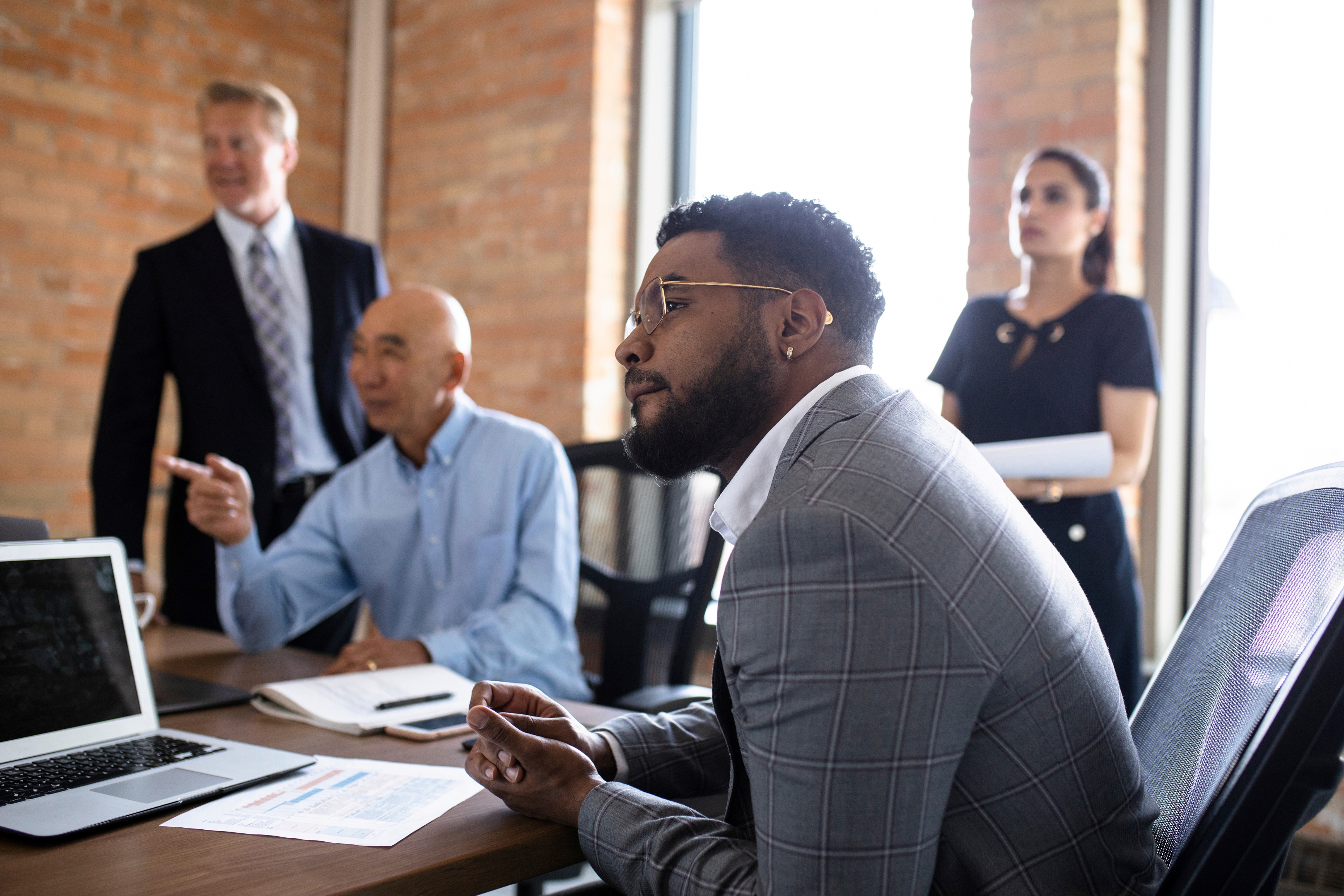 Summary
Each habit builds upon the others.
 Consistent practice and application is important.
 Impact of adopting these habits:
 Greater effectiveness
 Achieve goals
 Improve relationships, both personally and professionally
[Speaker Notes: 1 min
SAY:
These habits are designed to be integrated into daily practices to boost personal and professional effectiveness. Each habit builds on the others, forming a comprehensive framework for growth and leadership. Consistent application and conscious effort are needed to foster lasting positive change in behavior and mindset. Adopting these habits helps individuals enhance effectiveness, achieve goals, and improve both personal and professional relationships.
DO:
Click and share each bullet point as you reference it.]
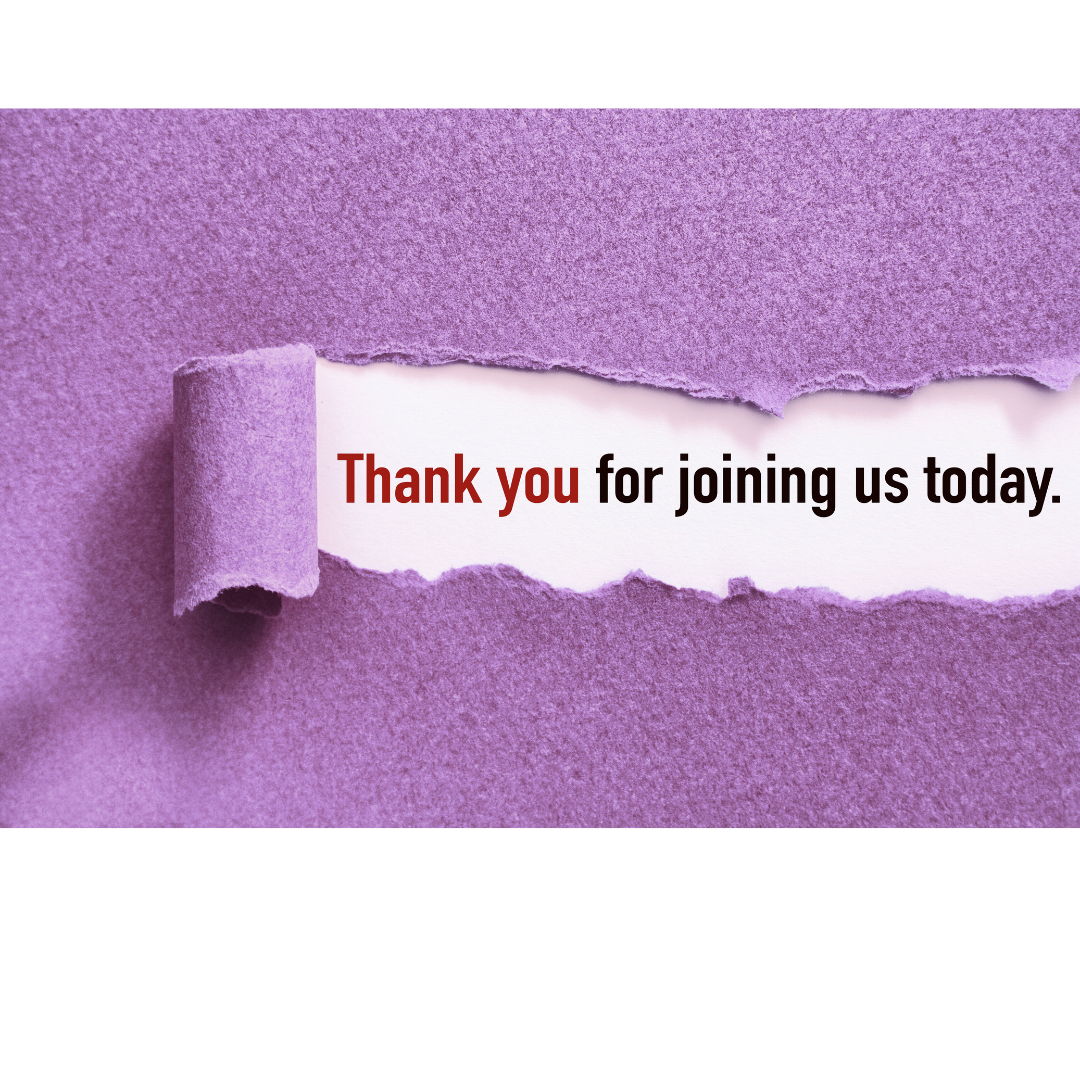 [Speaker Notes: 1 min
SAY:
Thank you for joining us today. We will place the survey link in the chat for some feedback. You can either complete it now, or we will send a follow-up email with the Feedback Survey as well.
DO:
Stay in the meeting to allow for any immediate questions and to ensure those who want to access the Feedback Survey link have time to save the link. 
Close the meeting.]